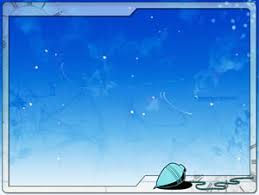 UKURAN KESEHATAN DAN PENYAKIT
Fitria Dewi Puspita Anggraini
Fakultas Kesehatan
Universitas Dian Nuswantoro
2020
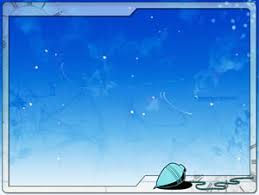 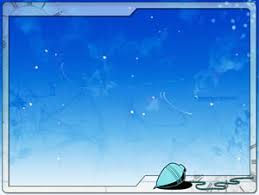 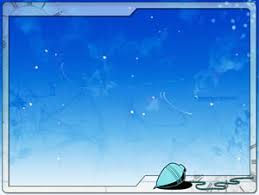 Pengertian Sehat
WHO (1947) “Sehat adalah keadaan sempurna dari fisik, mental, dan sosial, tidak hanya bebas dari penyakit atau kelemahan”

UU No. 36  (2009) tentang Kesehatan “Kesehatan adalah keadaan sehat baik secara fisik, mental, spiritual maupun sosial yang memungkinkan setiap orang untuk hidup produktif secara sosial dan ekonomis”
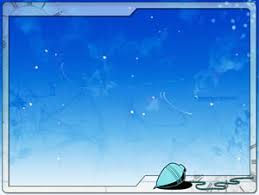 Indikator dari Dimensi Sehat
Kesehatan Fisik
	seseorang tidak merasa sakit dan memang secara klinis tidak ada penyakit, semua organ tubuh normal dan tidak ada gangguan fungsi tubuh.
2. Kesehatan Mental
	suatu kondisi yang memungkinkan perkembangan fisik, intelektual dan emosional yang optimal dari seseorang dan perkembangan itu berjalan selaras dengan keadaan orang lain.
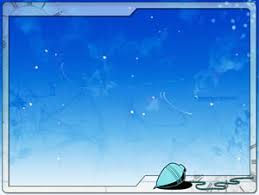 Indikator dari Dimensi Sehat
3. Kesehatan Spiritual
	seseorang mampu mengekspresikan rasa syukur, pujian atau penyembuhan terhadap sang pencipta.
4. Kesehatan Sosial
	seseorang mampu memelihara dan memajukan kehidupannya sendiri serta keluarganya dalam masyarakat yang memungkinkan bekerja dan menikmati hiburan pada waktunya.
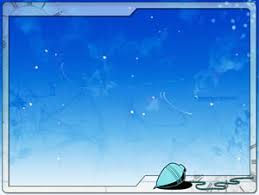 Indikator dari Dimensi Sehat
5. Kesehatan ekonomi
	terlihat dari produktifitas seseorang yang sudah dewasa, mempunyai pekerjaan atau menghasilkan secara ekonomi. Dapat juga terlihat dari perilaku produktif secara sosial, yakni mempunyai kegiatan.
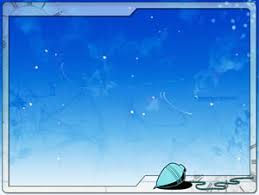 Definisi Sakit
Parkins (1937) “Sakit adalah suatu keadaan yang tidak menyenangkan yang menimpa seseorang sehingga menimbulkan gangguan aktifitas sehari-hari, baik jasmani, rohani maupun sosial.
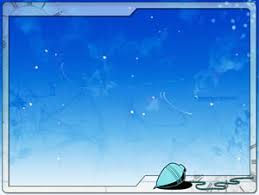 Definisi Penyakit
Cassell “Penyakit adalah sesuatu yang didapatkan oleh seorang pasien sepulang dari dokter setelah merasakan gejala-gejala.”
Kleinmen “Penyakit adalah gangguan fungsi atau adaptasi dari proses-proses biologis dan psikofisiologis pada seseorang.”
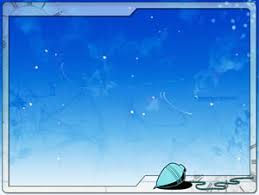 Konsep Sakit dan Penyakit
Penyakit (disease)  bentuk reaksi biologis terhadap organisme, benda asing atau luka (injury) yang ditandai oleh perubahan fungsi tubuh sebagai organisme biologis.

Sakit (illness)  penilaian seseorang terhadap penyakit sehubungan dengan pengalaman yang langsung dialaminya, ditandai dengan perasaan tidak enak (feeling unwell)
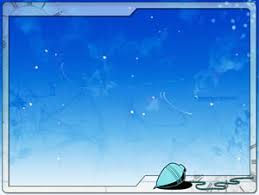 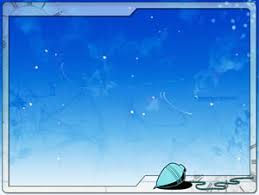 Definisi Sumber Data Epidemiologi
Data Epidemiologi merupakan komponen dasar dari informasi epidemiologi yang akan diproses lebih lanjut untuk menghasilkan informasi epidemiologi. Data ini nantinya dapat melihat masalah kesehatan yang sedang terjadi.
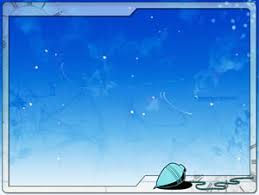 Sumber Data Epidemiologi
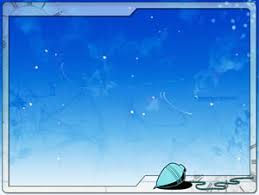 Surveillance
Surveillance  pencatatan dan pelaporan data yang dilakukan secara rutin dan terus-menerus dalam epidemiologi.
Variabel yang diobservasi berkaitan dengan orang, waktu, dan tempat.
Sebagai sumber surveillance, menurut WHO terdapat 10 macam sumber data, yaitu:
Data mortalitas 		6. Hasil penyelidikan wabah
Data morbiditas		7. Survei khusus
Data epidemik		8. Survei vektor dan resevoir
Hasil tes laboratorium	9. Data demografik
Laporan investigasi kasus 	10. Data lingkungan
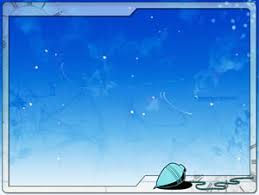 Masalah Data
Dalam menghadapi data, kendala yang mungkin muncul meliputi:
Bagaimana mendapatkan data
Bagaimana membaca data
Bagaimana menginterpretasikan data
Bagaimana menyebarluaskan data
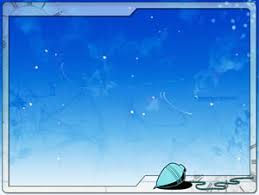 Masalah Data
Kemungkinan kendala dalam menghadapi data dapat berupa:
Ketidaklengkapan data
Kesulitan memperoleh data yang diinginkan
Kesenjangan antara data yang sudah tersedia dengan informasi yang dibutuhkan
Ketidakserasian data yang diperoleh dari berbagai sumber
Kemungkinan data bias
Adanya pola penyakit yang terselubung
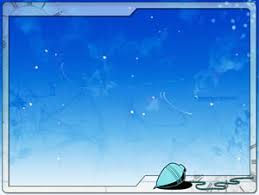 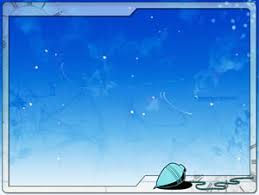 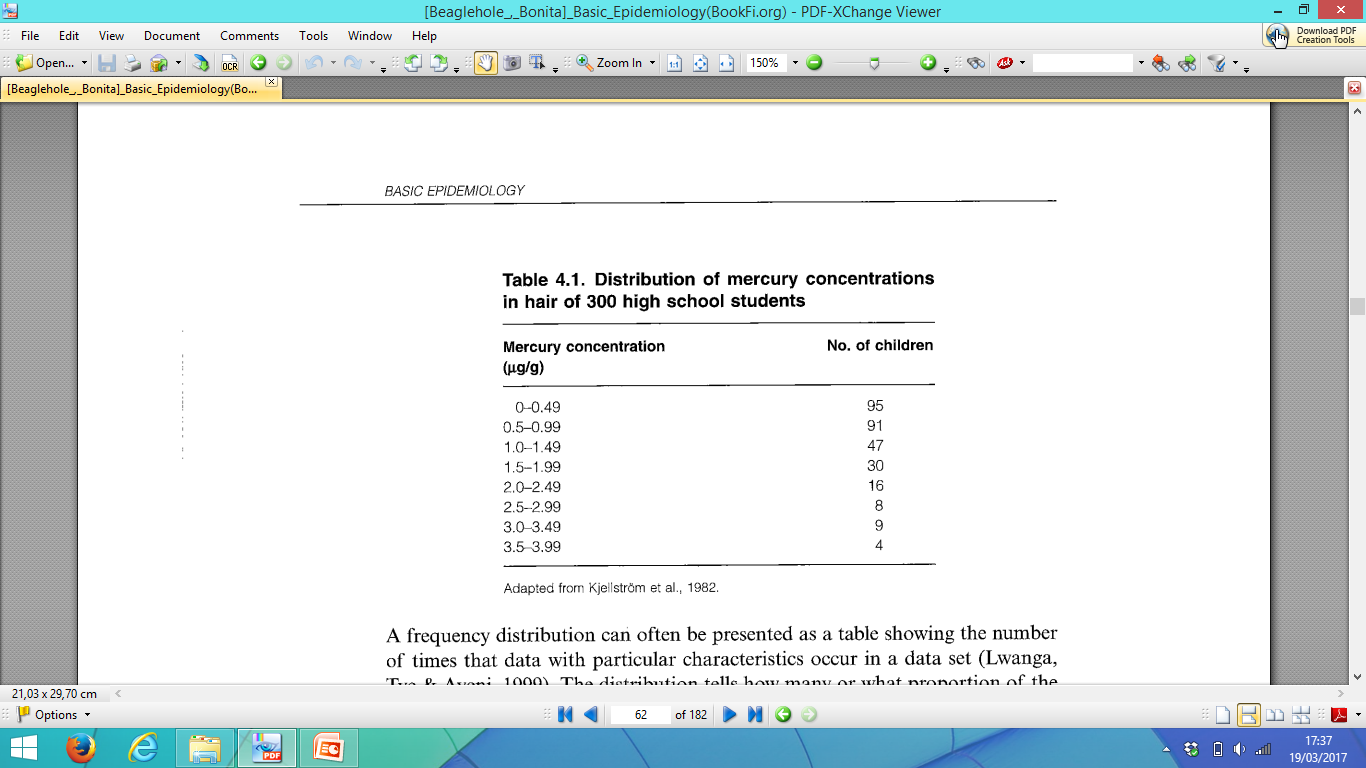 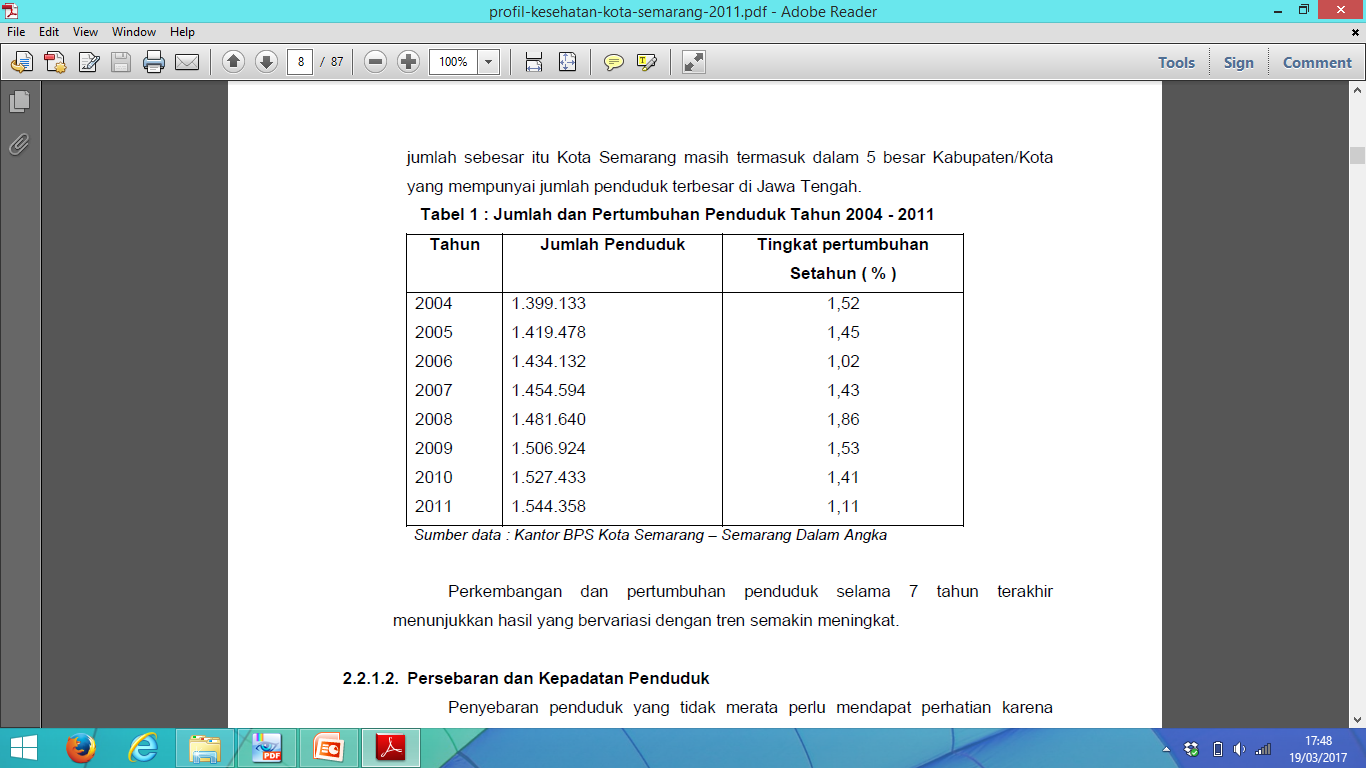 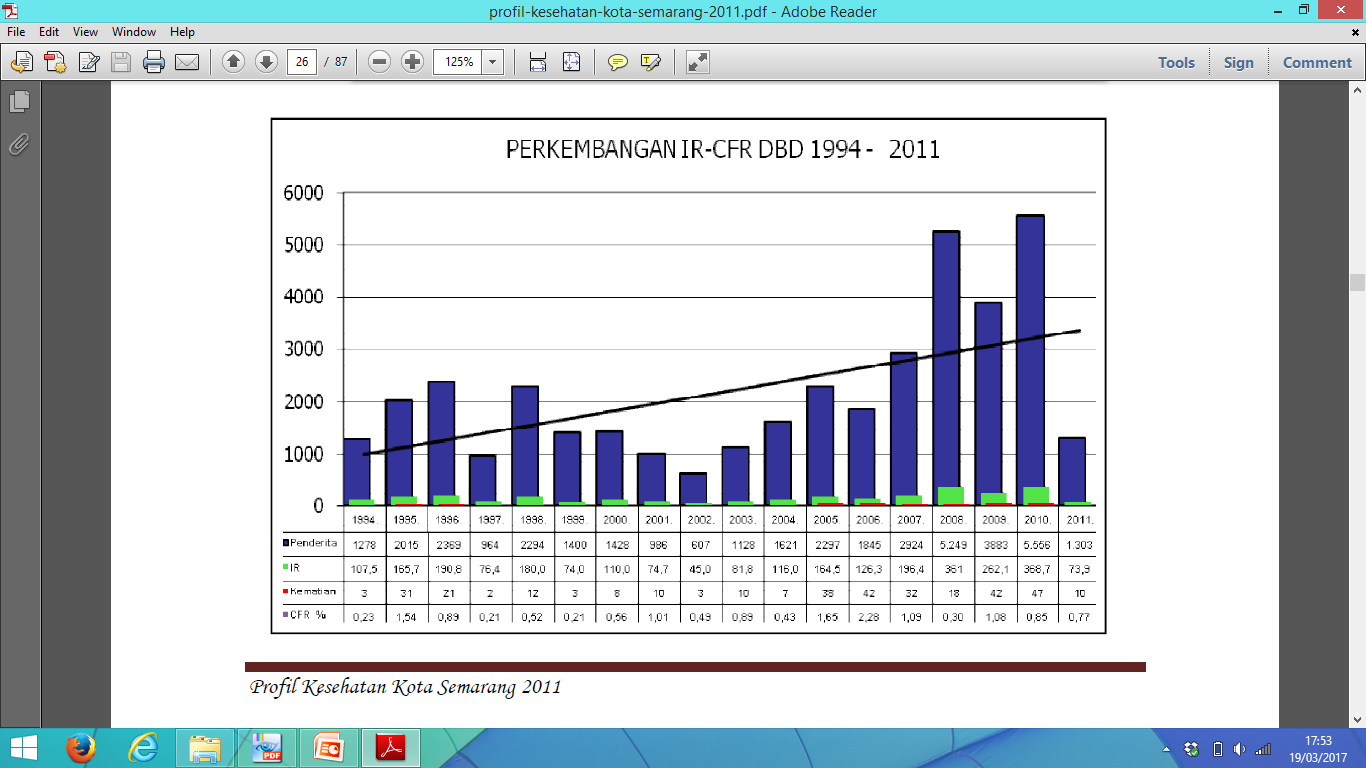 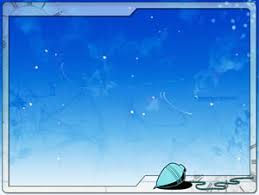 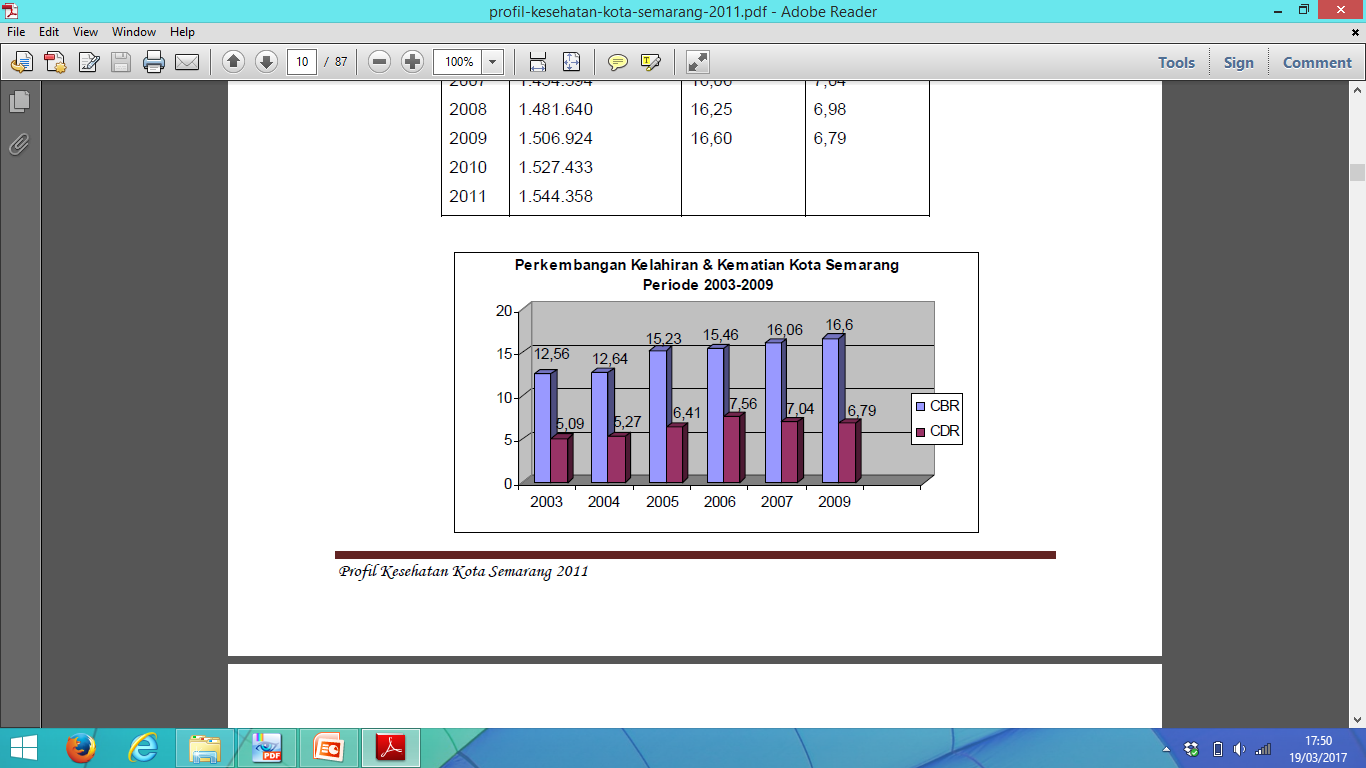 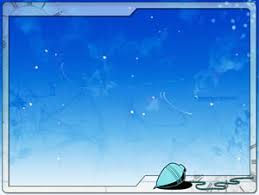 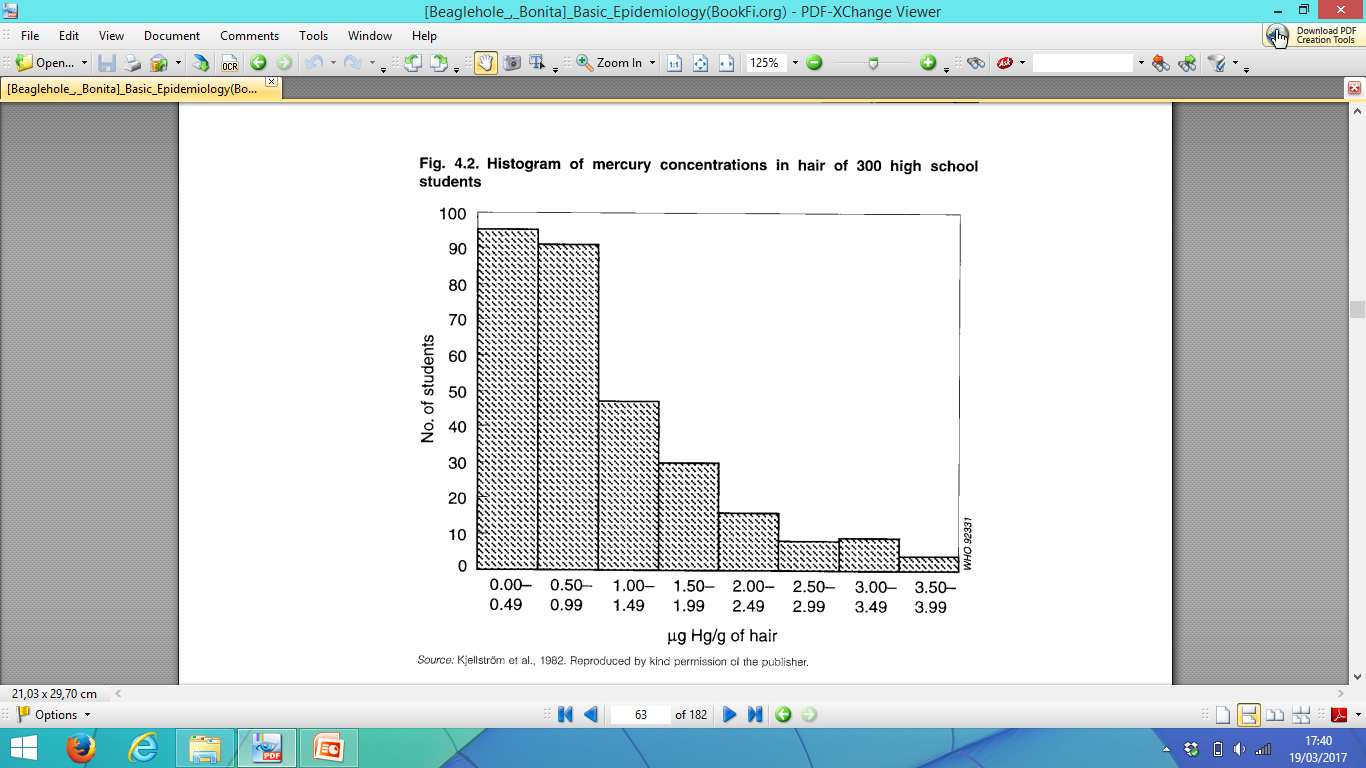 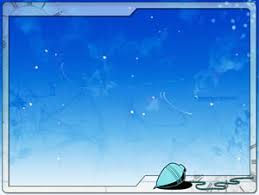 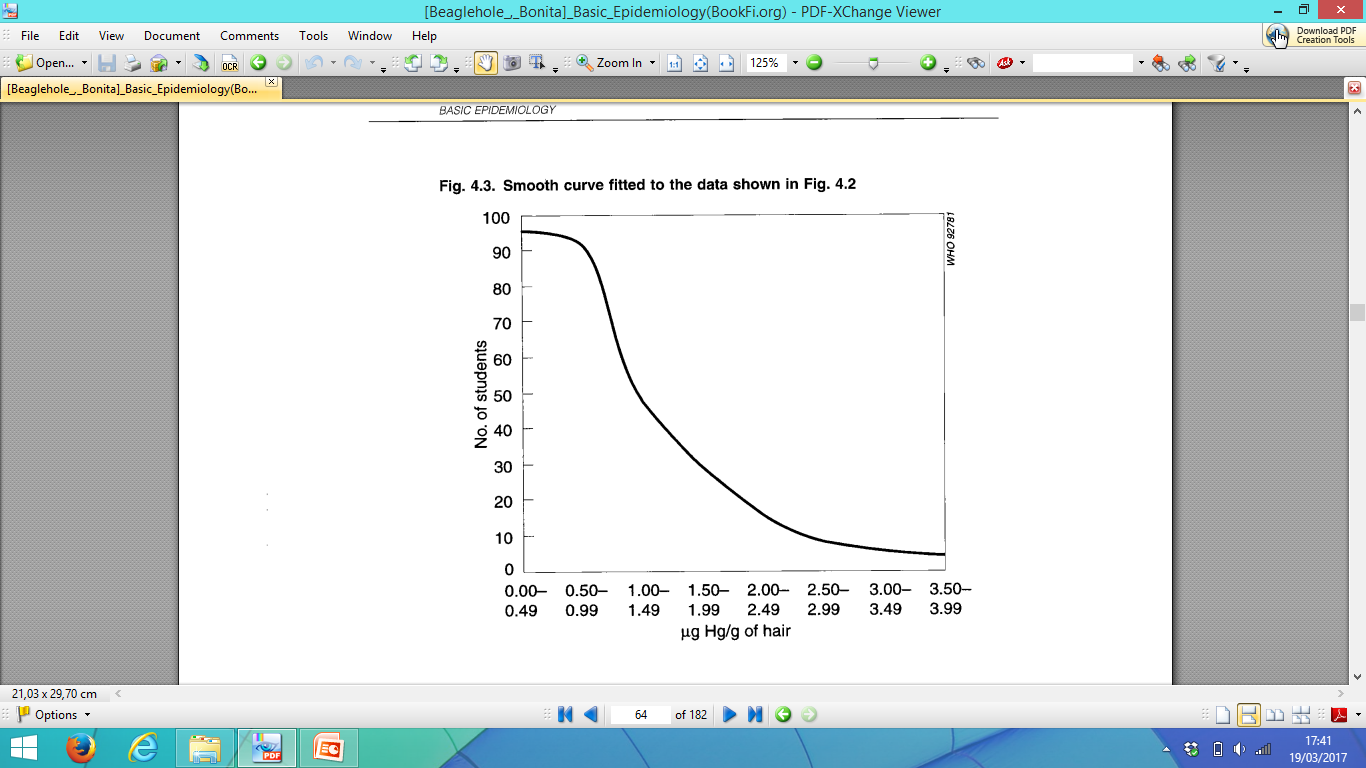 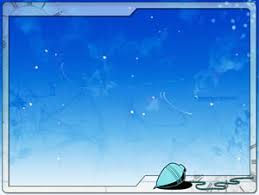 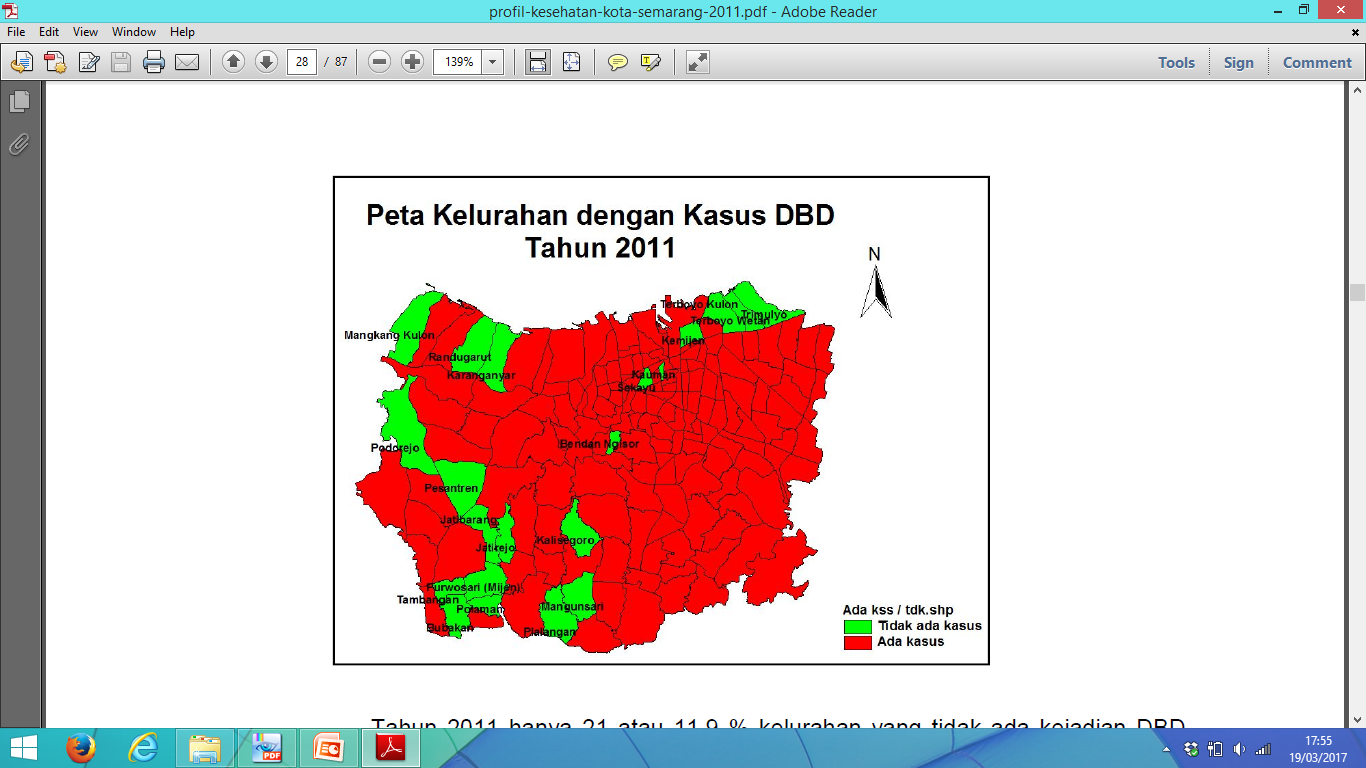 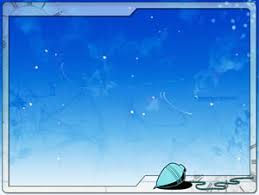 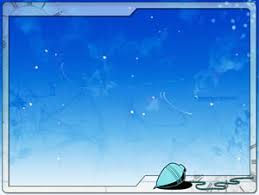 UKURAN FREKUENSI PENYAKIT
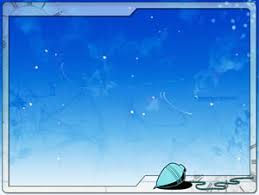 Mengupayakan agar masalah kesehatan yg diukur hanya masalah yg dimaksud.
Mengupayakan agar masalah kesehatan yg diukur masuk dlm pengukuran (kelengkapan data).
Mengupayakan agar penyajian hasil pengukuran dlm format yg memberikan keterangan yg optimal.
Ukuran epidemiologi selalu dipengaruhi oleh faktor person (orang), faktor place (tempat) dan faktor time (waktu).
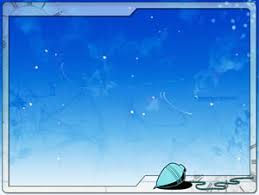 Ukuran Frekuensi Penyakit
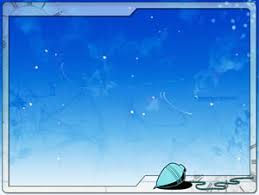 Rate/Angka
Rate (angka)  ukuran yang umum digunakan untuk peristiwa yang akan diukur, biasanya untuk analisis atatistik di bidang kesehatan. Rate (angka) mendeskripsikan suatu jumlah kejadian dihubungkan dengan populasi yang bersangkutan. Peristiwa yang biasanya diukur dalam bentuk angka diantaranya adalah angka kesakitan, seperti incidence rate, prevalence rate (point prevalence rate), periode prevalence rate, attack rate. Angka kematian, misalnya crude death rate, age spesific death rate, dan cause disease spesific death rate.
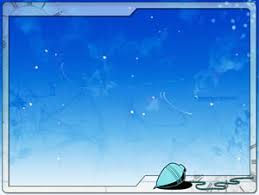 Rate
Adalah ukuran proporsi yg memasukan unsur periode waktu pengamatan dlm denominatornya
Rumus menghitung rate:
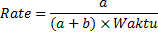 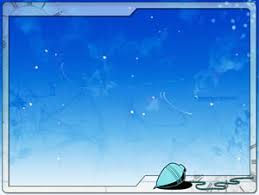 Population at risk
Adalah populasi yang retan terhadap penyakit adalah sekumpulan individu yang belum/tidak menderita penyakit tetapi mempunyai risiko untuk menderita penyakit. 
Populasi yg mengalami keterpaparan & mempunyai risiko u/ sakit
Contoh :
Penelitian tentang karsinoma servik, pop. at risk adl semua wanita usia  25–69 tahun  
Penelitian tentang luka2 akibat kerja, pop. at risk adl angkatan kerja
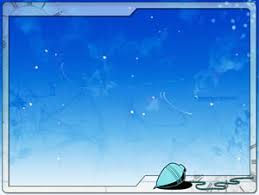 Ukuran morbiditas
Indeks kesakitan/ukuran morbiditas digunakan untuk menggambarkan kejadian penyakit di populasi/peluang (risiko) terjadinya penyakit. 
Atau merupakan derajat sakit, cedera/gangguan pd suatu populasi 
Indeks yg digunakan adalah insiden dan prevalensi.
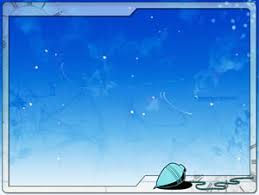 Insidensi
Adalah gambaran ttg frekuensi penderita baru suatu penyakit yg ditentukan pd waktu tertentu pada sekelompok masyarakat.
Ukuran insiden penyakit terdiri dari angka insidensi (insidence rate), angka serangan (attack rate), insidensi kumulatif (cumulative incidence)
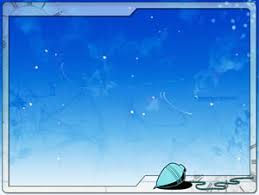 Insidensi rate (incidance rate)
Adalah jumlah penderita baru suatu penyakit yg ditemukan pada waktu tertentu dibanding dng jumlah penduduk yg mungkin terkena penyakit tersebut pada pertengahan tahun tersebut.
Jumlah kasus baru suatu penyakit yg muncul dlm suatu periode waktu dibandingkan dengan unit populasi tertentu dlm periode waktu tertentu.
Biasanya digunakan u/ pnykt yg bersifat akut
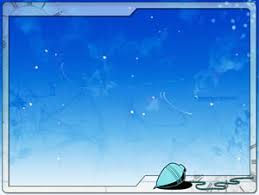 Pengamatan harus bersifat dinamis dimana ukuran disini menggambarkan kecepatan/ kekuatan perubahan keadaan karena pengaruh lingk. Insiden bukan ukuran probabilitas, nilai antara 0 – hampir tak terhingga.
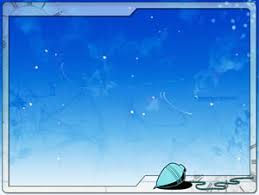 Insidensi Rate (Incidence Rate)
Menurut Last, cara menghitung Insidensi sebagai tingkat insidensi orang / person-time incidence rate. Insidensi ini digunakan pada studi prospektif, yaitu  investigasi yang melacak kasus seiring perjalanan waktu ke depan. Digunakan ketika banyak factor datang secara bersamaan (usia, jenis kelamin, ras) dalam periode waktu yang bervariasi.
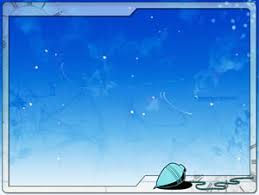 Insidensi Rate (Incidence Rate)
Rumus:
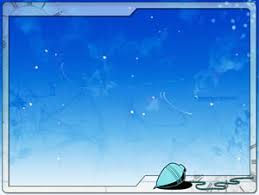 Beberapa hal yang perlu diperhatikan dalam perhitungan insidensi yaitu :
Time of onset, yaitu hari/ tanggal kejadian suatu kesakitan perlu diketahui dengan pasti tidak semua penyakit dapat didiagnosis dengan cepat
Period of observation, biasanya insidensi dihitung dalam periode 1 tahun atau lebih, bila terjadi pada saat wabah/ KLB maka dihitung attack rate.
Penggunaan denominator/penyebut  yaitu jumlah populasi yang berisiko atau  person-year (person-time incidence rate). Person-year adalah jumlah orang yang mempunyai risiko yang diobservasi dalam beberapa periode waktu tertentu.
Numerator/pembilang, perlu diperhatikan apakah kasus baru atau  pernah menderita penyakit yang sama, karena kejadian kesakitan dapat terjadi lebih dari satu kali pada orang yang sama pada waktu tertentu.
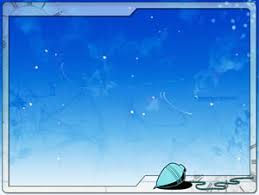 Contoh:
Jumlah penduduk kecamatan X tgl 1 juli 2009 ad/: 100.000 org. Berdasarkan laporan dari puskesmas setempat, di temukan penderita baru penyakit tuberkulosis paru sbg brkt:
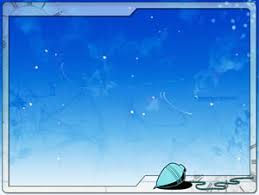 Dari data diatas, dpt dihitung angka insiden penyakit tuberkulosis paru pd thn 2009, ad/ sbg berikut. Diket, jumlah penderita 84 org dan jumlah penduduk ad/ 100.000 org
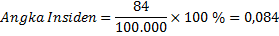 Jadi angka insiden tuberkulosis paru di kecamatan “X” pd thn 2009 adalah 0,087%
Angka insiden berguna u/ mengetahui masalah kesehatan yg dihadapi di suatu masyarakat , mengetahui berapa besarnya risiko terjadi masalah kesehatan.
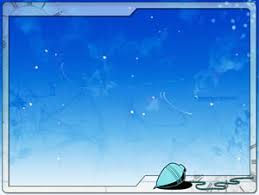 Insidensi Kumulatif (Cumulative Incidence/ CI)
Adalah probabilitas/ risiko (risk) seseorang untuk terkena penyakit (atau untuk hidup) dalam periode waktu tertentu
Insidensi kumulatif merupakan probabilitas/ risiko orang yang terkena penyakit diantara semua orang yang berisiko terkena penyakit tersebut. Karena merupakan probabilitas, maka CI selalu bernilai antara 0 - 1. Periode waktu bisa beberapa jam, bulan, tahun dll.
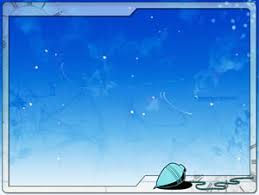 Attack Rate
Adalah incidence pada suatu epidemi/ wabah 
Digunakan untuk mengamati kejadian penyakit di populasi pada waktu yg terbatas,
Adalah jumlah penderita baru suatu penyakit yg ditemukan pd saat ttt dibandingkan dng jumlah penduduk yg mungkin terkena penyakit tersebut pada saat yg sama
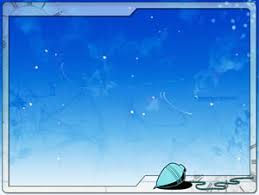 Prevalensi
Adalah gambaran ttg frekuensi penderita lama & baru yg ditemukan pd jangka waktu tertentu di sekelompok masy ttt.
Adalah jumlah seluruh kejadian penyakit atau jumlah kasus (penderita lama & baru) pada suatu populasi pada populasi tertentu. 
Prevalensi merupakan ukuran probabilitas dimana nilai berkisar antara 0 – 1. Biasanya untuk ukuran penyakit kronis. Prevalensi digunakan untuk merencanakan yankes, menilai kebutuhan yankes, dan evaluasi program.
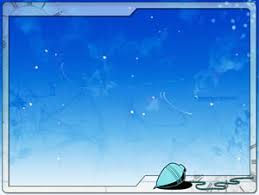 Prevalensi
Period prevalence rate; bila tingkat prevalensi selama periode waktu tertentu


Point prevalence rate; bila data dikumpulkan pada satu titik waktu tertentu
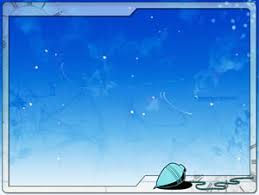 Faktor yg mempengaruhi Prevalensi
Keganasan penyakit
	Jika banyak yang mati karena suatu penyakit, maka prevalensi menurun.
2.   Durasi penyakit
	Jika durasi penyakit singkat, maka jumlah penderita lebih sedikit, sehingga prevalensi menurun. Jika durasi penyakit lama, maka jumlah penderita meningkat, sehingga prevalensi meningkat.
3.   Jumlah kasus baru
	Jika jumlah kasus meningkat, dengan demikian prevalensi meningkat.
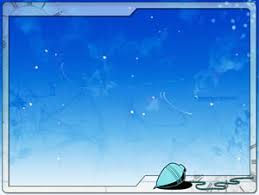 Hubungan Insiden &  prevalen
Prevalence menggambarkan keadaan suatu masalah kesehatan pada suatu saat. Besarnya nilai prevalence ditentukan banyaknya orang yang sakit sebelumnya (insiden = I) serta lamanya orang menderita penyakit (duration = d). 
Jika jumlah org yang sakit sebelumnya tidak begitu banyak, tetapi berlangsung cukup lama, maka kemungkinan terjadi peningkatan jumlah orang yang menderita sakit, sehingga dirumuskan :
			P = I x d
Rumus tersebut berlaku jika :
Nilai I dlm wkt cukup lama bersifat konstan, artinya tidak ada perubahan menyolok
Lama berlangsungnya penyakit bersifat stabil, artinya tidak ada perubahan menyolok
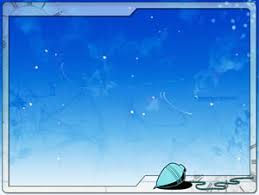 Ukuran Mortalitas
Crude Death Rate (CDR/ Angka Kematian Kasar)
	Adalah banyaknya kematian pada suatu tahun tertentu dibagi dengan jml penddk pada pertghan tahun tsb, biasanya dinyatakan untuk 1000 org. CDR disebut kasar karena tidak memperhitungkan tentang usia, jenis kelamin, atau variabel lain.
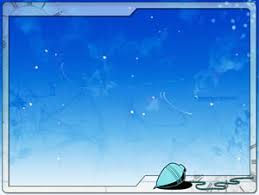 Ukuran Mortalitas
Infant Mortality Rate (IMR/ Angka Kematian Bayi)
	Adalah jml kematian bayi yang usianya < 1 tahun per 1000 kelhiran pada tahun tersebut
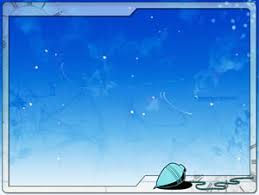 Ukuran Mortalitas
Maternal Mortality Rate (MMR/ Angka Kematian Ibu)


Age Specific Death Rate (ASDR/ Angka Kematian menurut Usia)
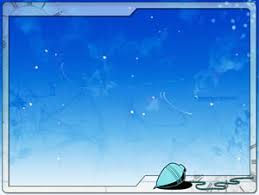 Ukuran Mortalitas
Cause Specific Death Rate (CSDR/ Angka Kematian menurut Penyebab tertentu)



Case Fatality Rate (CFR/ Angka Fatalitas Kasus)
	Case Fatality Rate menunjukkan seberapa fatalkah suatu penyakit dapat menimbulkan kematian
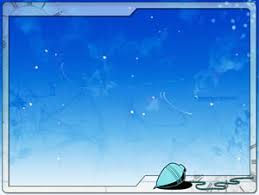 !
A *
!
!    R
B *
C *
!
*
!
D
E
*
!
F *
!
1 Des’93
1 Agst’ 94
Keterangan :
* = waktu mulai sakit
! =  waktu berhenti sakit
R= kambuhan
Latihan Soal
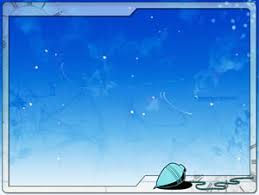 Diketahui populasi yang diamati ada 100 orang
Soal :
Berapakah  point prevalence rate pada 1 Desember 1993 ?
Berapa incidence rate penyakit tersebut ?
Berapa period prevalence rate mulai 1 Des’ 93 s/d 1 Agst’ 94 ?
50
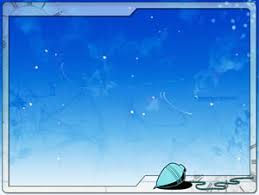 Rasio
Rasio adalah perbandingan 1 peristiwa (event) sbg numerator (a) & peristiwa lainnya yg tdk berhubungan sbg denominator (b)
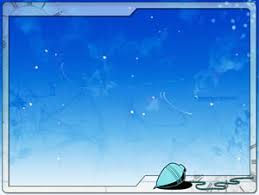 Contoh Rasio
Dinas kesehatan scr rutin melakukan pengumpulan data penyakit HIV/AIDS melalui kegiatan surveilans. Pd thn 2009, jmlh kasus HIV/AIDS di kota “X” berdasarkan jenis kelaminditemukan sebanyak 86 terjadi pd laki2 & 29 pd perempuan.hitunglah brp rasio kejadian HIV/AIDS antara pria dan wanitadi kota “X” pd thn 2009?
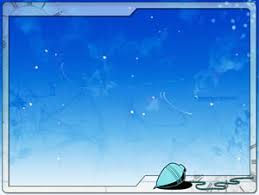 Rasio = 86/29 = 2,9 :1
Berarti ditemukan 3 org  pria pengidap HIV-AIDS pada setiap 1 org wanita pengidap HIV-AIDS atau dng kata lain rasio HIV-AIDS antara pria : wanita adalah 3:1
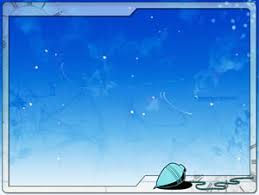 Proporsi
Adalah ukuran yg membandingkan 1 peristiwa sbg numerator(a) & peristiwa lainnya sbg denominator yg mengandung peristiwa numerator (a+b).
Rumus proporsi
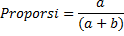 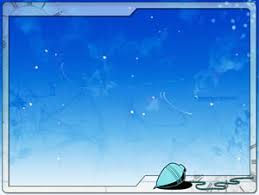 Contoh Proporsi
Pada contoh soal rasio HIV/AIDS, hitunglah brp proporsi penyakit HIV/AIDS pd wanita
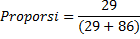 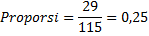 Atau ¼ , berarti dari 4 kasus HIV/AIDS yg dilaporkan, 1 kasus terjadi pada pria
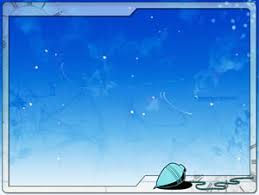 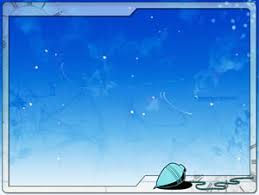 Penggunaan Informasi Data Epidemiologi
Data epidemiologi yang telah dikumpulkan akan mampu menemukan dan mencatat hal-hal di bawah ini:
Kelompok resiko terbesar dari suatu masalah kesehatan.
Jenis agen penyakit dan karakteristiknya.
Resevoir dari penyakit infeksi.
Keadaan dan proses berlangsungnya transmisi.
Kejadian penyakit atau masalah kesehatan secara keseluruhan
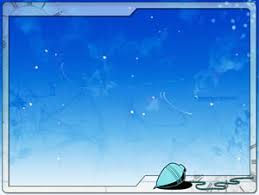  terima kasih 